Presentation to the Select Committee on Appropriations
2 September 2020
1. 	Provincial Disaster Management: Programmes, 	Budgets and Expenditure; 	and2. 	Provincial Drought Relief:  Programmes, Budgets 	and Expenditure.
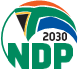 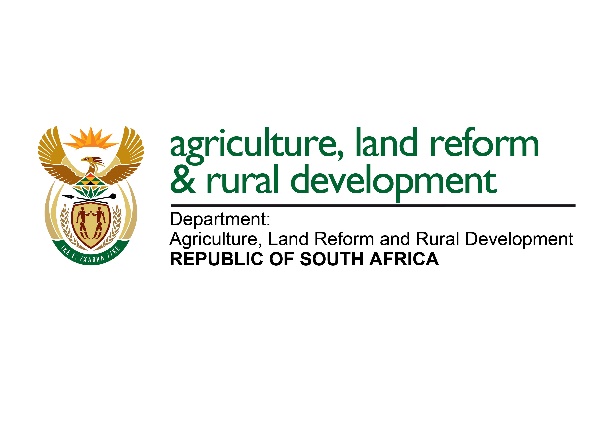 1
PRESENTATION OUTLINE
Purpose 
Introduction  
Drought relief funding
Provincial funding allocations
Conclusion
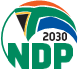 2
PURPOSE
To brief the Select Committee on Appropriations:

Provincial Disaster Management Programmes, Budgets and Expenditure; and
Provincial Drought Relief Programmes, Budgets and Expenditure.
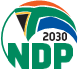 3
INTRODUCTION
The Department of Agriculture, Land Reform and Rural Development (DALRRD) facilitates disaster risk management through the Directorate Climate Change and Disaster Risk Reduction, 

DALRRD supports provinces with various disaster risk reduction programmes; however, it is the responsibility of the provinces to have capacity to fulfil the role of disaster risk reduction and to allocate funding for disaster risk reduction and relief as highlighted in the Disaster Management Framework of 2005.
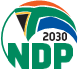 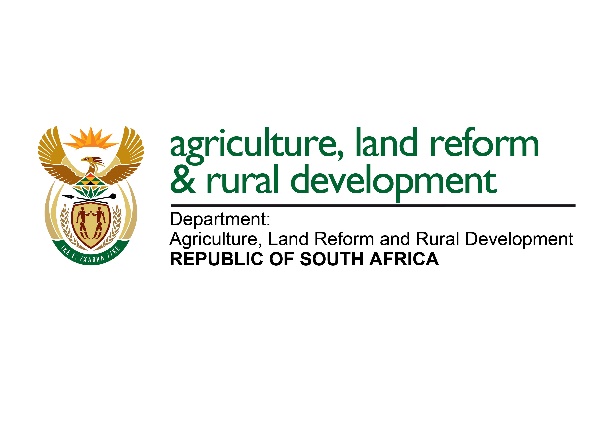 4
INTRODUCTION   Cont…
Provinces prioritise their budgets to address the unforeseeable disasters.
DALRRD coordinates disaster relief funding on behalf of provinces through the National Disaster Management Centre when provinces are unable to cope on their own to address the impact of the disaster.
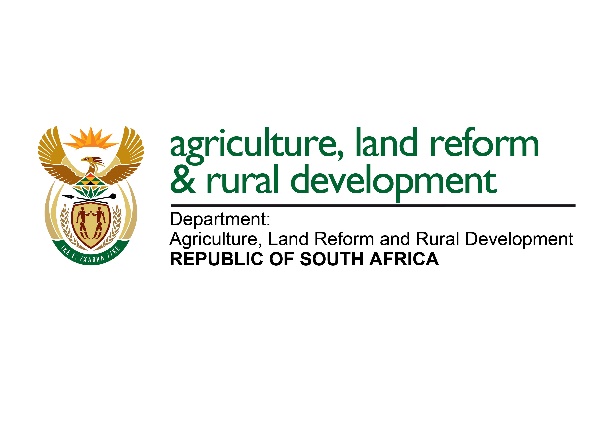 5
INTRODUCTION Cont…
The presentation provides an overview of disaster management funding at national level.
The national department provides financial support to provinces on request and based on availability of funding.
There are three sources of funding at national level which are very limited:
Land Care Programme
Prevention and Mitigation of Disaster Risks [(PMDR) within DALRRD)
(c)  Disaster relief funding (NDMC)
Provinces are thus expected to fund disaster management through equitable share or reprioritization of budget where disaster occurrence could not be avoided.
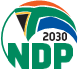 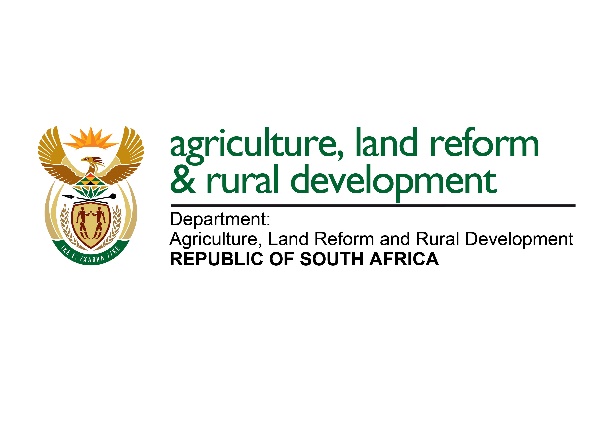 6
INTRODUCTION Cont…
The sector is continuously threatened by climatic conditions, especially drought, with climate change exacerbating the situation. 
During recent years, the sector suffered one of the worst recorded droughts and resources were stretched to the limit, both nationally and provincially.
In March 2020, Government declared a national state of drought disaster, and an amount of R139m was made available through the NDMC to the affected provinces.
In addition, some provinces have put measures in place for risk reduction as outlined in the slides below.
DALRRD continuously encourages provinces to set aside budget for disaster risk reduction as required by the Disaster Management Framework.
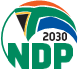 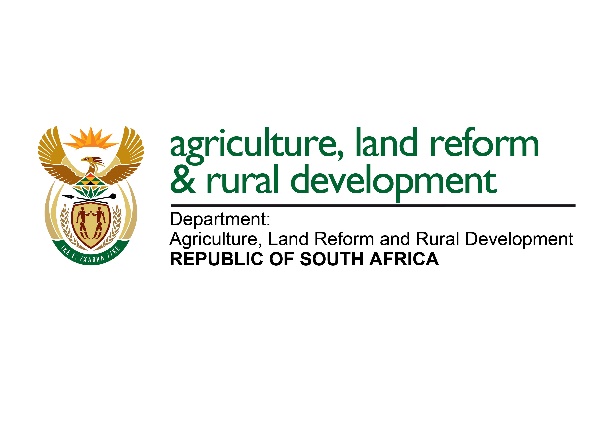 7
DROUGHT RELIEF FUNDING
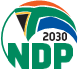 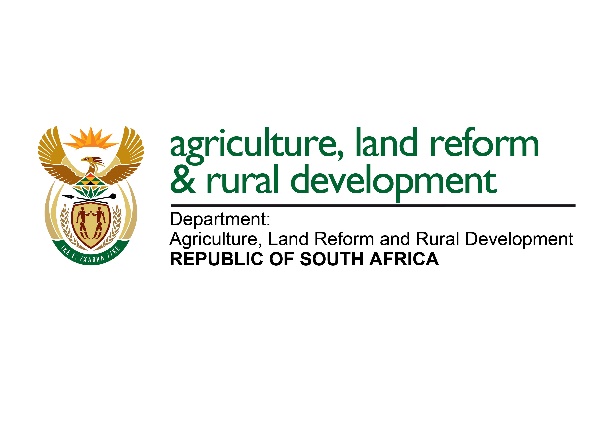 8
DROUGHT RELIEF FUNDING Cont…
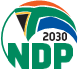 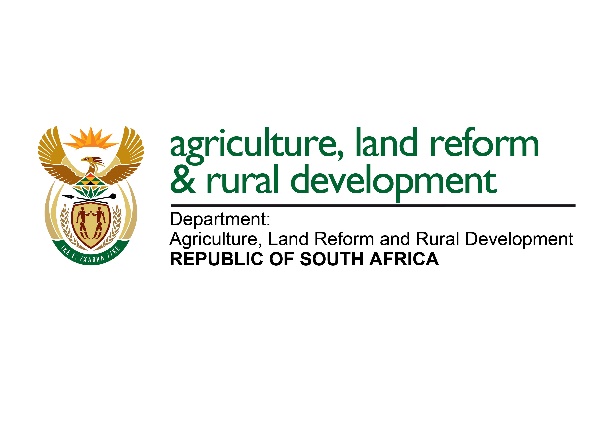 9
PROVINCIAL FUNDING ALLOCATIONS
DALRRD engaged the provinces to obtain inputs on funding for provincial disaster management programmes.
Some provinces provided the information, while some indicated that they do not have funding allocated for DRR
The following slides provide information on provincial allocations from provinces that submitted inputs.
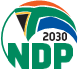 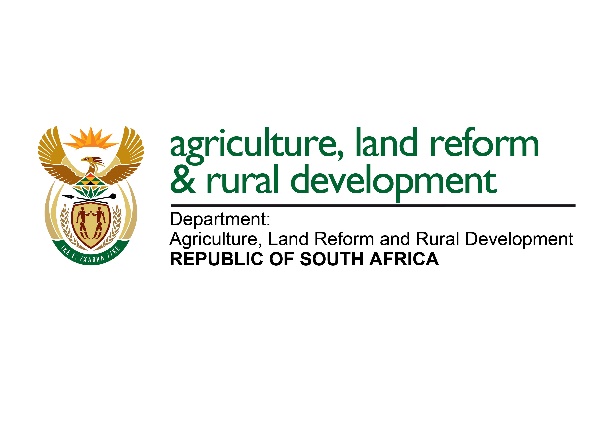 10
PROVINCIAL FUNDING ALLOCATIONS Cont..
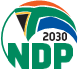 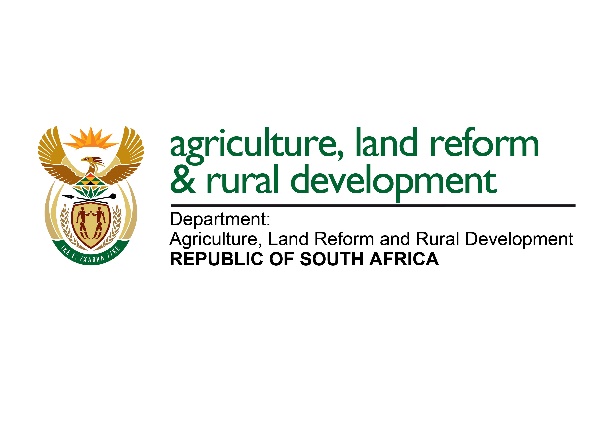 11
PROVINCIAL FUNDING ALLOCATIONS Cont..
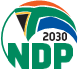 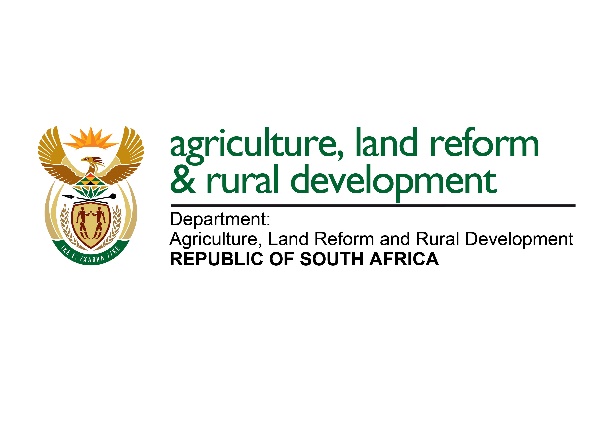 12
PROVINCIAL FUNDING ALLOCATIONS Cont..
13
PROVINCIAL FUNDING ALLOCATIONS Cont..
14
CONCLUSION
Natural disasters continue to threaten the livelihood of the farming communities and the sector at large.
It is still a challenge to have budget allocated for disasters at provincial and local level.
The Disaster Management Framework proposes that provincial departments must set aside a certain percentage of funding towards risk reduction. 
However, the country still has a long way to go in ensuring that this is achieved.
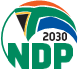 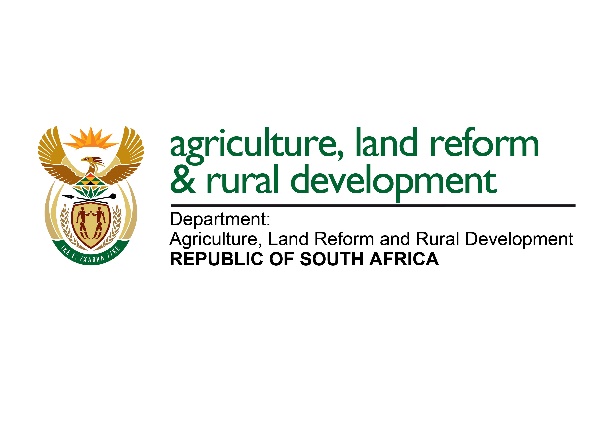 15
Thank you
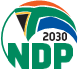 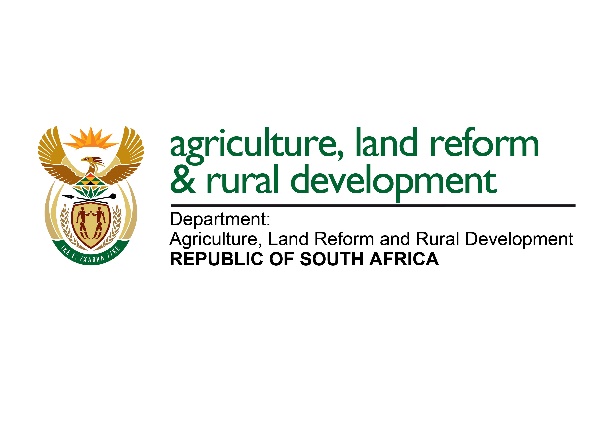 16